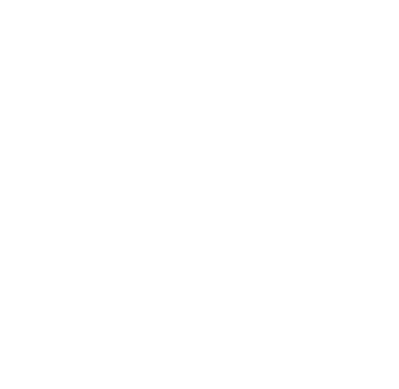 The added value of NFK for sending e-mails
SESSION 37022
Wed, Oct 12, 2016
EMEA Alliance   11-12 October 2016
presenters
Hendrieke Kouwenhoven
Application Manager
Leiden University
h.h.j.kouwenhoven@sea.leidenuniv.nl
EMEA Alliance   11-12 October 2016
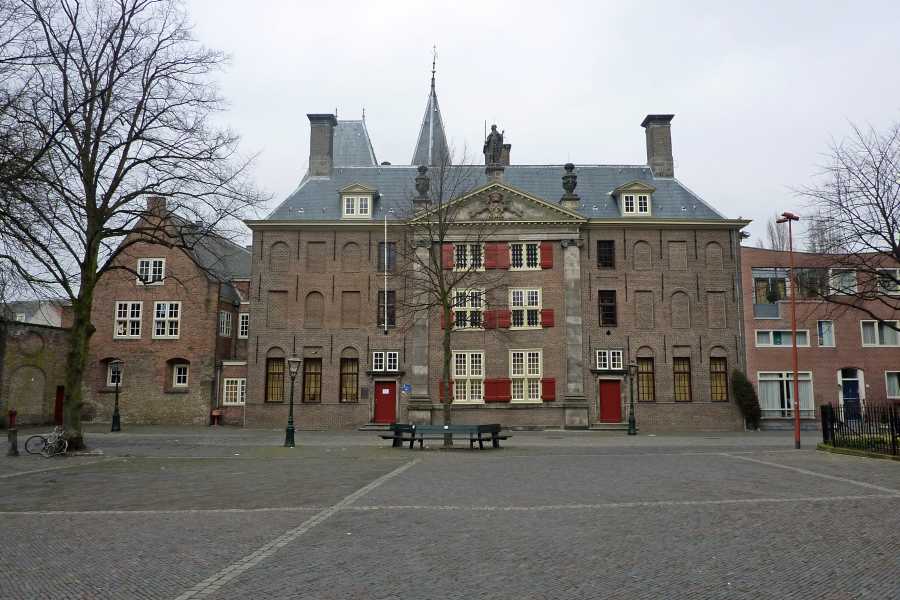 LEIDEN UNIVERSITY
Founded in 1575.
Leiden University has approx. 25,000 students and 5,500 members of staff.
EMEA Alliance   11-12 October 2016
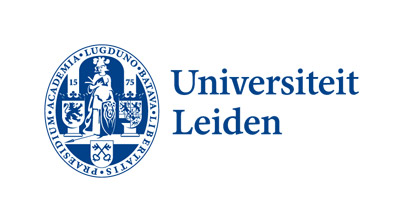 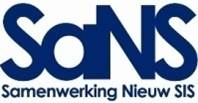 SANS Expert CentERfor hosting, maintenance, development and technical support
User since March 2010
PS 9.0
Bundle #37
PT 8.54.13
EMEA Alliance   11-12 October 2016
Overview
3
1
CREATIVE USE OF NFK

Expand the basic functionality
NFK vs. COMMGEN

How do they compare?
4
2
NFK vs. COMMGEN

How to choose?
NFK BATCH NOTIFICATIONS

The basics
EMEA Alliance   11-12 October 2016
ORACLE: 
“NFK is not created to replace COMMGEN. It is used to complement and co-exist.”
NFK vs. COMMGEN
How do they compare?
EMEA Alliance   11-12 October 2016
Key differences in framework
COMMGEN
NFK
Specific module
Static framework
E-mail/letters
Batch (real-time in theory)
Soft copy
Variable modules
Expandable framework
E-mail/sms/push/notifications/etc.
Batch & Real-time
Hard copy
EMEA Alliance   11-12 October 2016
Key differences in framework
COMMGEN
NFK
Specific module
Static framework
E-mail/letters
Batch (real-time in theory)
Soft copy
Variable modules
Expandable framework
E-mail/sms/push/notifications/etc.
Batch & Real-time
Hard copy
EMEA Alliance   11-12 October 2016
Key differences in framework
COMMGEN
NFK
Specific module
Static framework
E-mail/letters
Batch (real-time in theory)
Soft copy
Variable modules
Expandable framework
E-mail/sms/push/notifications/etc.
Batch & Real-time
Hard copy
Does NFK have an added value for sending batch e-mails?
EMEA Alliance   11-12 October 2016
NFK batch notifications
The basic setup
EMEA Alliance   11-12 October 2016
E-mail
Attachment
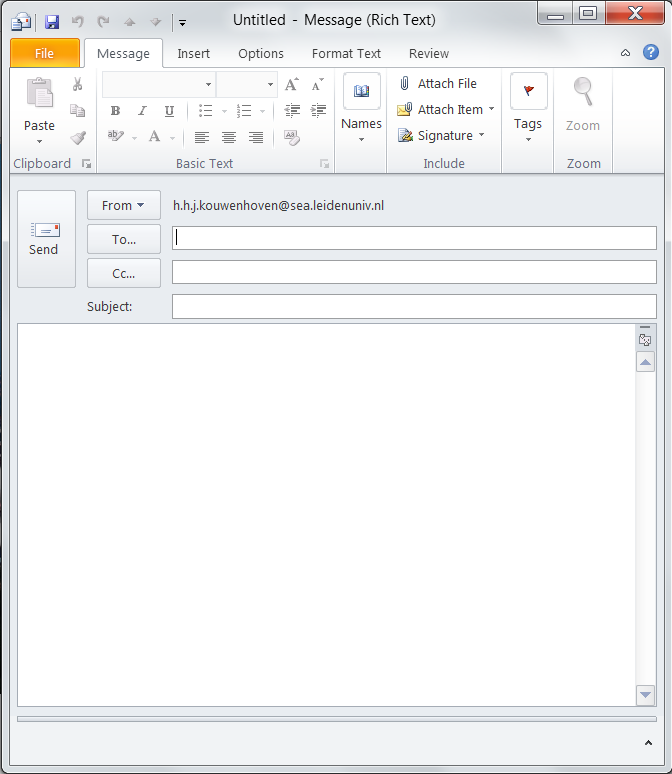 Text editor
Sender
Recipients:
Population
E-mail address
(B)CC options
Send
Subject
Message text
EMEA Alliance   11-12 October 2016
NFK notification setup
GENERIC TEMPLATE SETUP
Sender
Subject
No attachments
RECIPIENTS	           
To	
CC	
BCC
PopSelect
Query
CONSUMER
trigger
MESSAGE TEXT
HTML5 editor
Run-ID
Batch Notifications
EMEA Alliance   11-12 October 2016
EXAMPLE: Video message from rector
E-mail on behalf of alumni-office:
Congratulations text with video message
Every student after completing a bachelor or master program

Elements to configure:
Sender
Subject
Recipients
Message text + logo + video thumbnail
EMEA Alliance   11-12 October 2016
sender & subject: Generic template
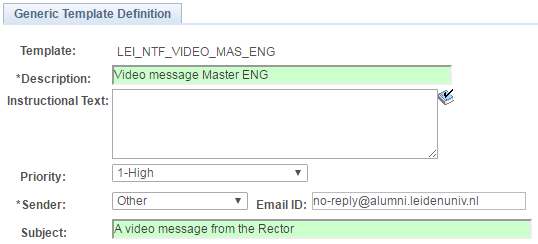 EMEA Alliance   11-12 October 2016
Recipients
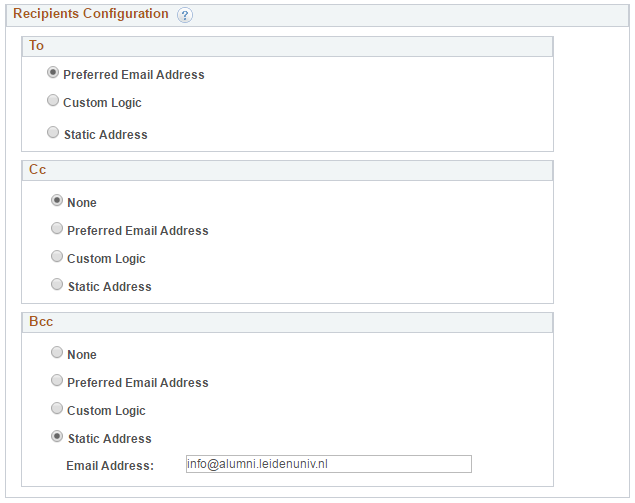 = PopSelect Query
Multiple recipients: (B)CC options
Alumni officer wished to 
observe/check first 2 runs
EMEA Alliance   11-12 October 2016
message: HTML5 (editor)
Variables!
EMEA Alliance   11-12 October 2016
NFK notification setup
GENERIC TEMPLATE SETUP
Sender
Subject
RECIPIENTS	           
To	
CC	
BCC
PopSelect
Query
CONSUMER
trigger
MESSAGE TEXT
HTML5 editor
Run-ID
Batch Notifications
EMEA Alliance   11-12 October 2016
Notification consumer setup
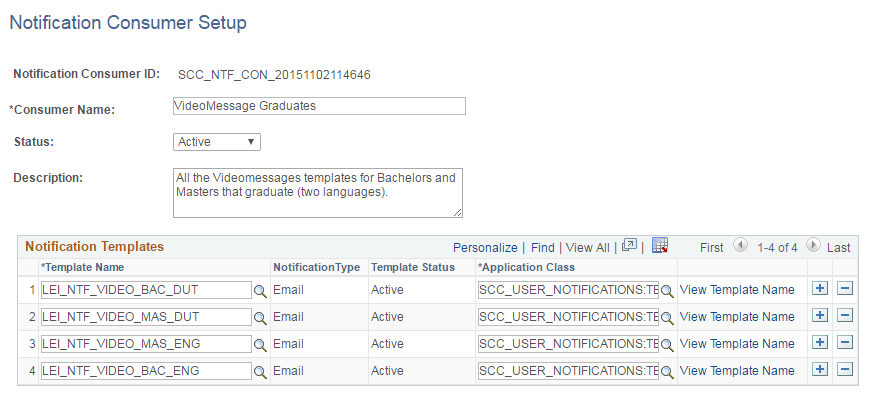 EMEA Alliance   11-12 October 2016
Send
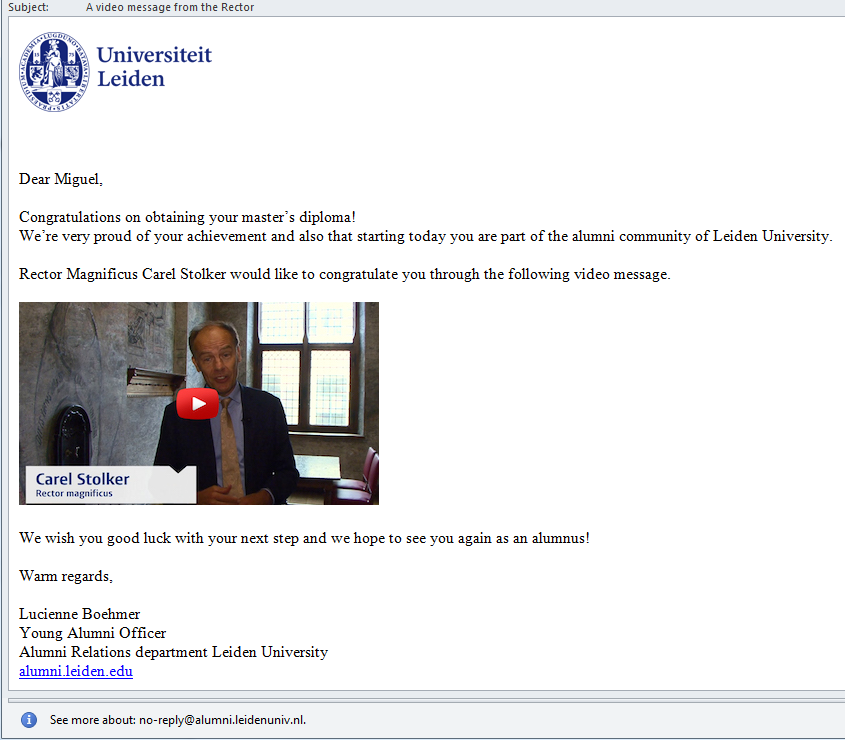 EMEA Alliance   11-12 October 2016
Self service: Notification center
EMEA Alliance   11-12 October 2016
Notification details
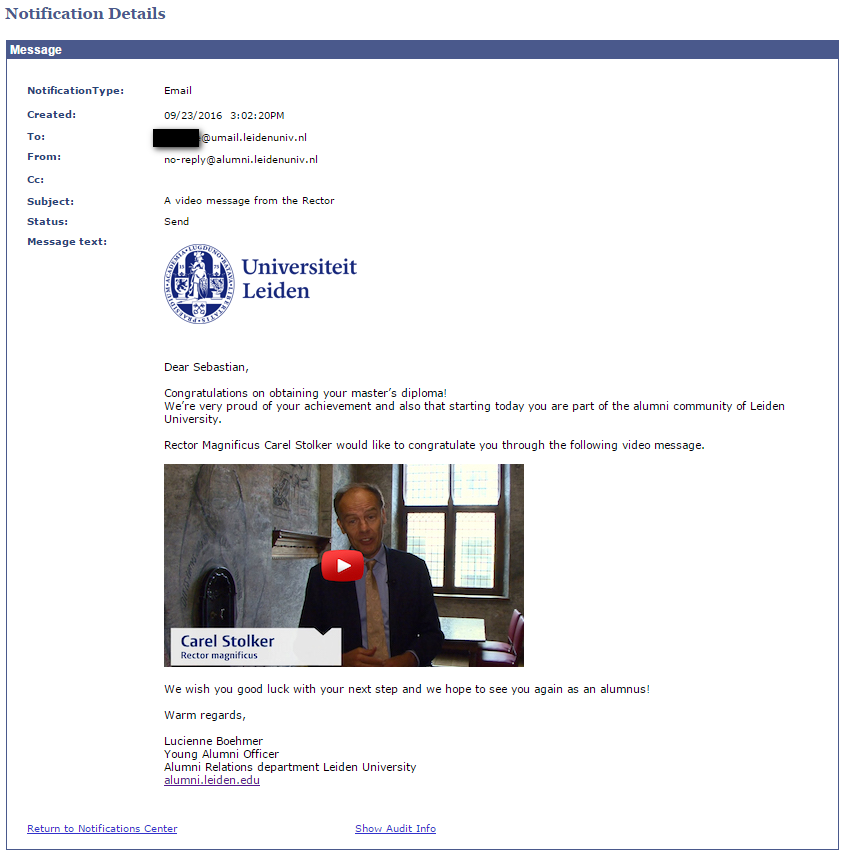 Details includes:
Date
Time stamp
Recipient e-mail address
E-mail message
Incl. hyperlinks
EMEA Alliance   11-12 October 2016
Security
Consumer ID 2
Consumer ID 1
Notification Setup B
Notification Setup C
Notification Setup A
GENERIC TEMPLATE
GENERIC TEMPLATE
GENERIC TEMPLATE
RECIPIENTS
RECIPIENTS
RECIPIENTS
MESSAGE
MESSAGE
MESSAGE
EMEA Alliance   11-12 October 2016
Security
Consumer ID 2
Consumer ID 1
Notification Setup B
Notification Setup C
Notification Setup A
GENERIC TEMPLATE
GENERIC TEMPLATE
GENERIC TEMPLATE
RECIPIENTS
RECIPIENTS
RECIPIENTS
MESSAGE
MESSAGE
MESSAGE
EMEA Alliance   11-12 October 2016
Security
Consumer ID 2
Consumer ID 1
Notification Setup B
Notification Setup C
Notification Setup A
GENERIC TEMPLATE
GENERIC TEMPLATE
GENERIC TEMPLATE
RECIPIENTS
RECIPIENTS
RECIPIENTS
MESSAGE
MESSAGE
MESSAGE
EMEA Alliance   11-12 October 2016
Security
Consumer ID 2
Consumer ID 1
Notification Setup B
Notification Setup C
Notification Setup A
GENERIC TEMPLATE
GENERIC TEMPLATE
GENERIC TEMPLATE
No row level security
No 3C groups
RECIPIENTS
RECIPIENTS
RECIPIENTS
MESSAGE
MESSAGE
MESSAGE
EMEA Alliance   11-12 October 2016
NFK notification setup
SEND
Run-ID
Batch Notifications
CONSUMER ID
Notification
GENERIC TEMPLATE SETUP
Sender
Subject
RECIPIENTS	           
To	
CC	
BCC
PopSelect
Query
MESSAGE TEXT
HTML5 editor
EMEA Alliance   11-12 October 2016
NFK notification setup
SEND
Run-ID
Batch Notifications
CONSUMER ID
Notification
GENERIC TEMPLATE SETUP
Sender
Subject
RECIPIENTS	           
To	
CC	
BCC
PopSelect
Query
MESSAGE TEXT
HTML5 editor
EMEA Alliance   11-12 October 2016
NFK notification setup
SEND
Run-ID
Batch Notifications
CONSUMER ID
Notification
GENERIC TEMPLATE SETUP
Sender
Subject
RECIPIENTS	           
To	
CC	
BCC
PopSelect
Query
MESSAGE TEXT
HTML5 editor
EMEA Alliance   11-12 October 2016
NFK notification setup
SEND
Run-ID
Batch Notifications
CONSUMER ID
Notification
GENERIC TEMPLATE SETUP
Sender
Subject
RECIPIENTS	           
To	
CC	
BCC
PopSelect
Query
MESSAGE TEXT
HTML5 editor
EMEA Alliance   11-12 October 2016
NFK notification setup
SEND
Run-ID
Batch Notifications
CONSUMER ID
Notification
GENERIC TEMPLATE SETUP
Sender
Subject
No configuration of:
Context
Category
Letter code
RTF report definition
RECIPIENTS	           
To	
CC	
BCC
PopSelect
Query
Creative use of variables
can create similar results
MESSAGE TEXT
HTML5 editor
EMEA Alliance   11-12 October 2016
Creative use of NFK
Expanding the basic functionality
EMEA Alliance   11-12 October 2016
Creative use of NFK variables
Create your own context
Manage duplicates
Variable subject
Text building block functionality
EMEA Alliance   11-12 October 2016
variables
Create variables

Define variables

Embed variables in e-mail text

Send e-mail
PopSelect Query

Generic Template

Message text

Send e-mail
EMEA Alliance   11-12 October 2016
PopSelect query: create variables
Alumni e-mail to congratulate graduates
Every student after completing a bachelor or master program
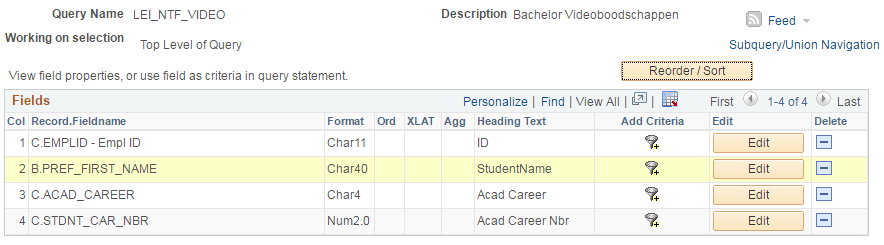 EMEA Alliance   11-12 October 2016
PopSelect query: create variables
Create an expression with an unique fieldname from SCC_BAT_NTF_TGT
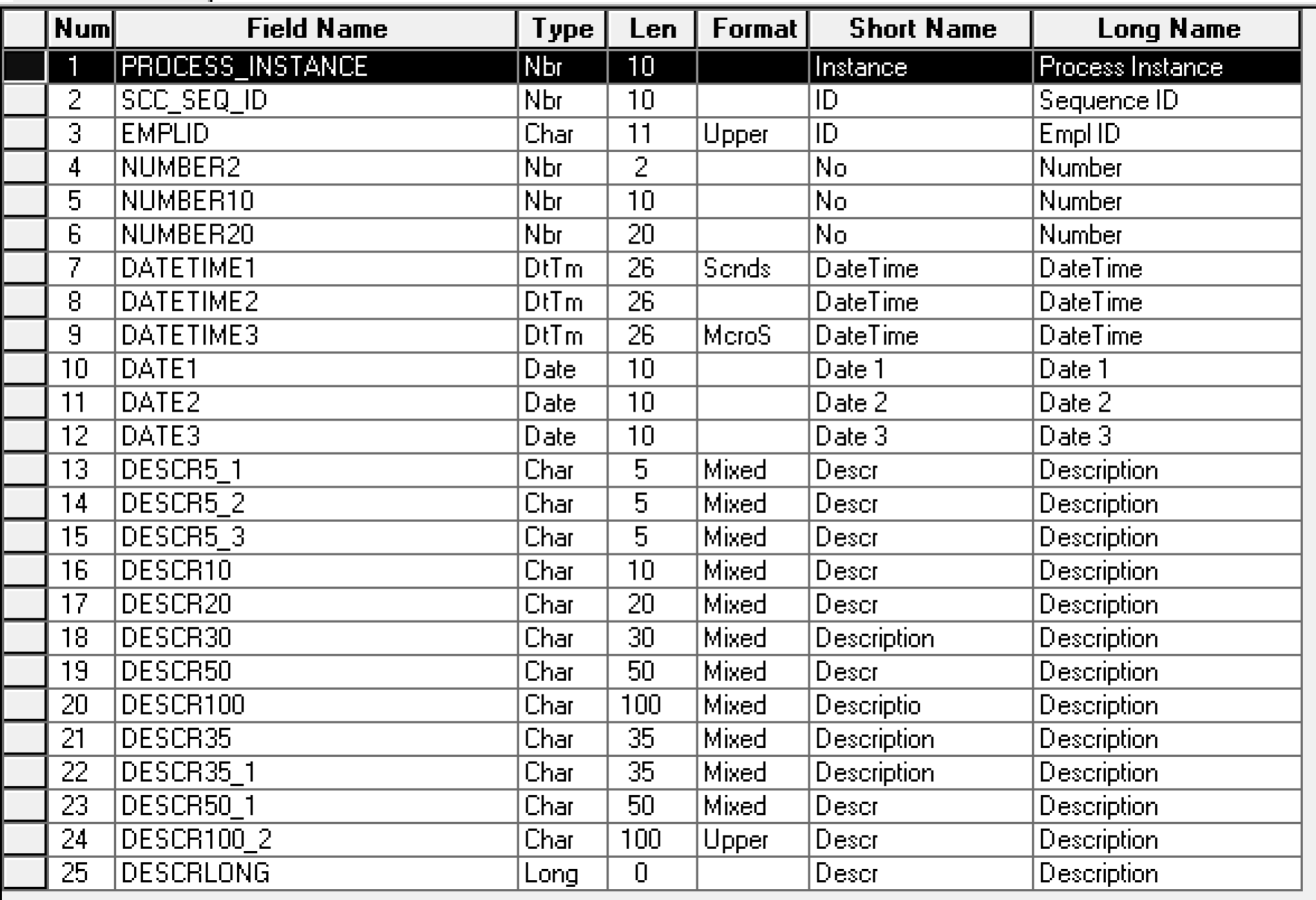 DESCR 50
EMEA Alliance   11-12 October 2016
PopSelect query: create variables
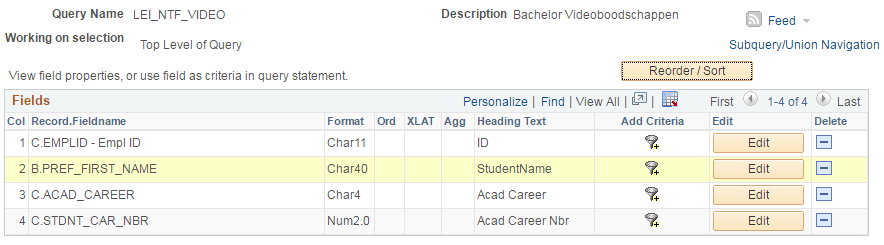 B.PREF_FIRST_NAME
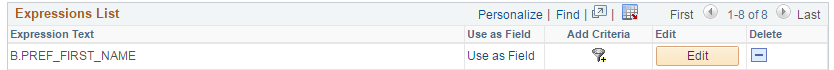 Expression
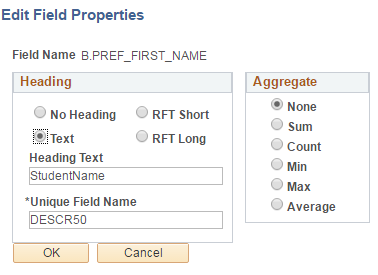 Unique Field Name 
= DESCR50
EMEA Alliance   11-12 October 2016
Generic template: deFINE variables
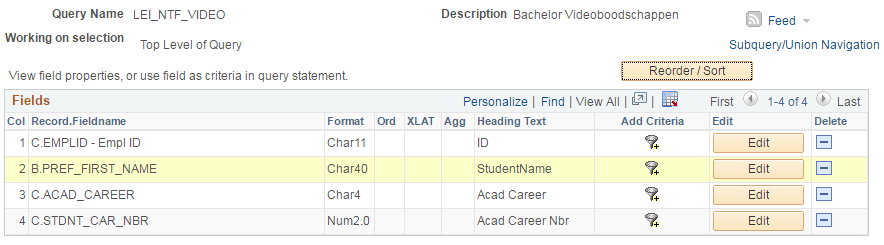 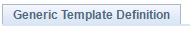 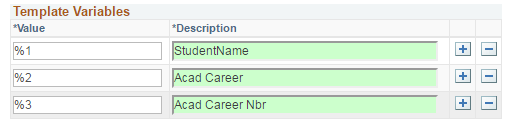 EMEA Alliance   11-12 October 2016
Embed variables in text: Message text
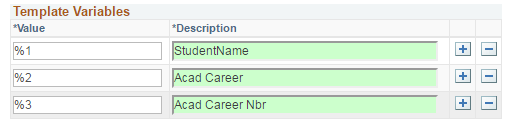 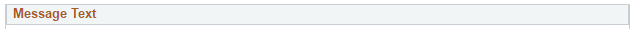 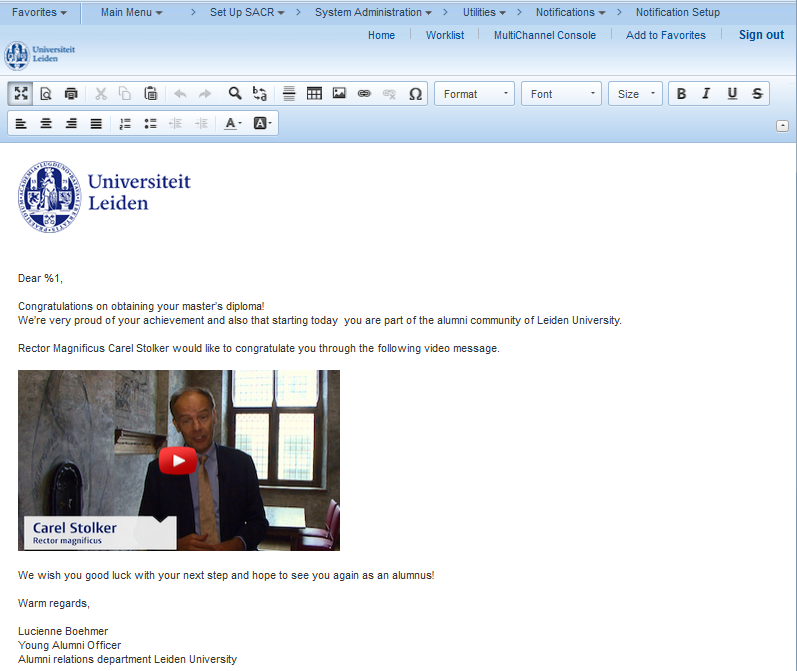 EMEA Alliance   11-12 October 2016
Send
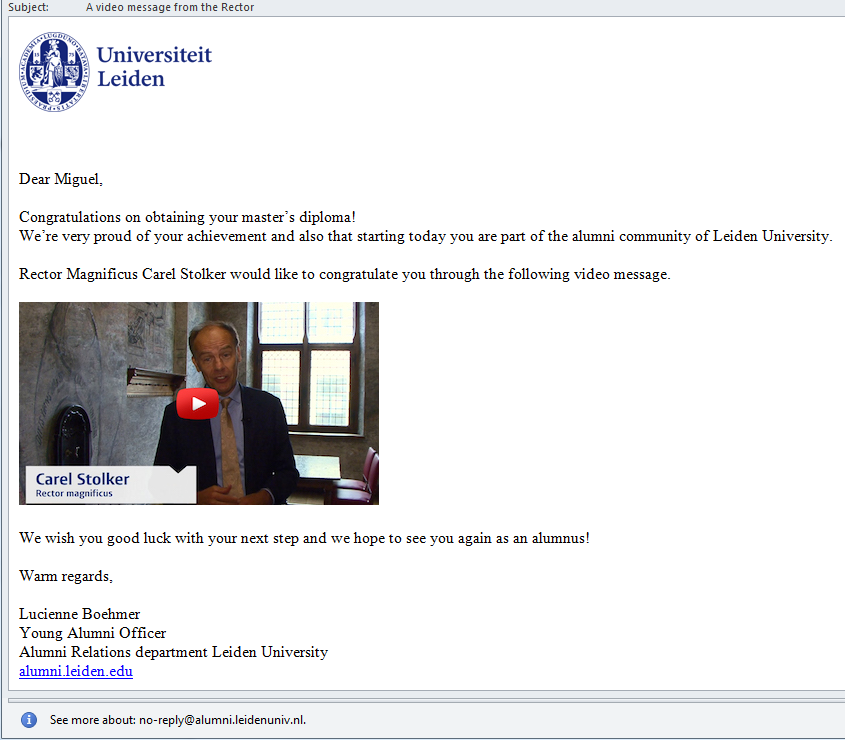 EMEA Alliance   11-12 October 2016
Created context
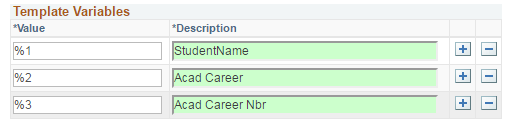 Imitation of 
administrative function SPRG
EMEA Alliance   11-12 October 2016
Create your own context
Context: 
Emplid
Certification status
Exam date

Manage duplicates: no previous e-mail for
Emplid
Career
Career nbr
= PopSelect: criteria
= PopSelect: does-not-exist SUBQUERY
EMEA Alliance   11-12 October 2016
Managing duplicates
= creative use of variables
SEND = variables are stored in NFK tables
	to prevent duplicates 
	= check for existence of the variable in the NFK-tables
	= create does-not-exist SUBQUERY
EMEA Alliance   11-12 October 2016
NFK variables
EXAMPLE: Alumni email to congratulate graduates:



%1		used in message text
%2 & %3	no occurrence in message text
		= added for does-not-exist SUBQUERY
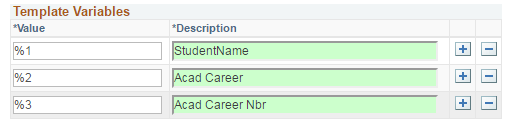 EMEA Alliance   11-12 October 2016
%1: “normal” nfk variable
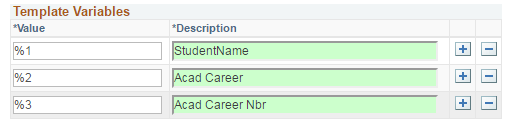 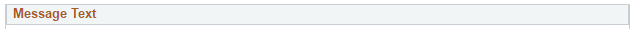 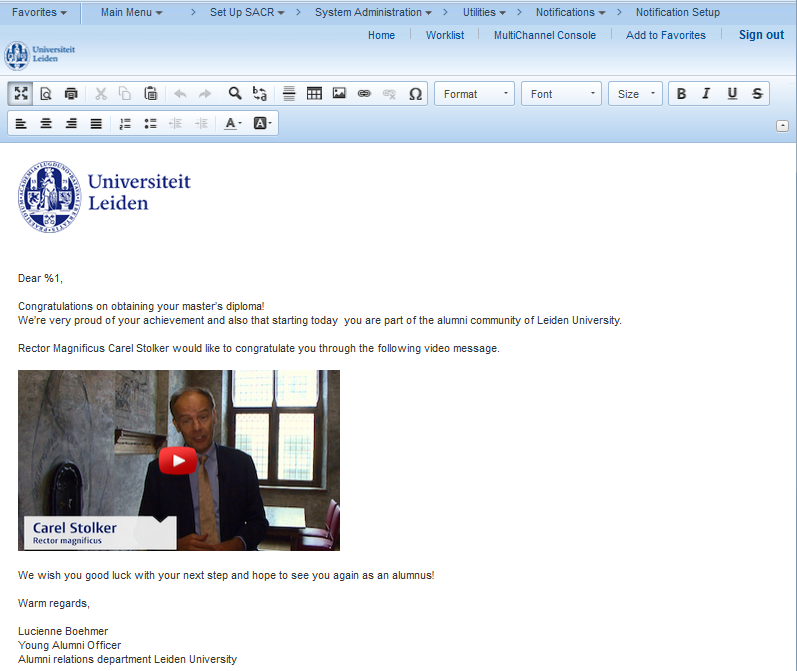 EMEA Alliance   11-12 October 2016
%2 & %3: hidden variables
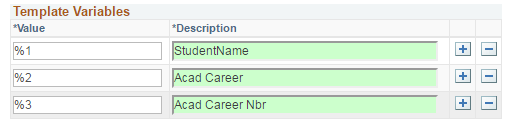 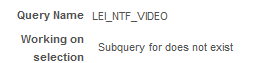 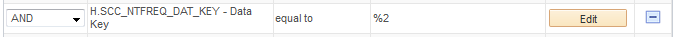 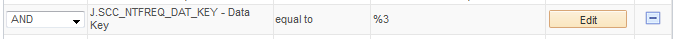 EMEA Alliance   11-12 October 2016
Managing duplicates: example 2
E-mail with study advice for 1st and 2nd years
Variables that determine duplicates:
Emplid
Program
Term required (in student milestone)
Advice code (grading basis in milestone)
Total of ECTS credits
EMEA Alliance   11-12 October 2016
Concatination as hidden variable
Hidden variable = %9


EMPLID||PROG||REQ_TERM||ADVICE CODE||ECTS
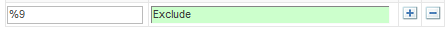 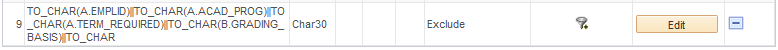 EMEA Alliance   11-12 October 2016
Subquery for Does-not-exist
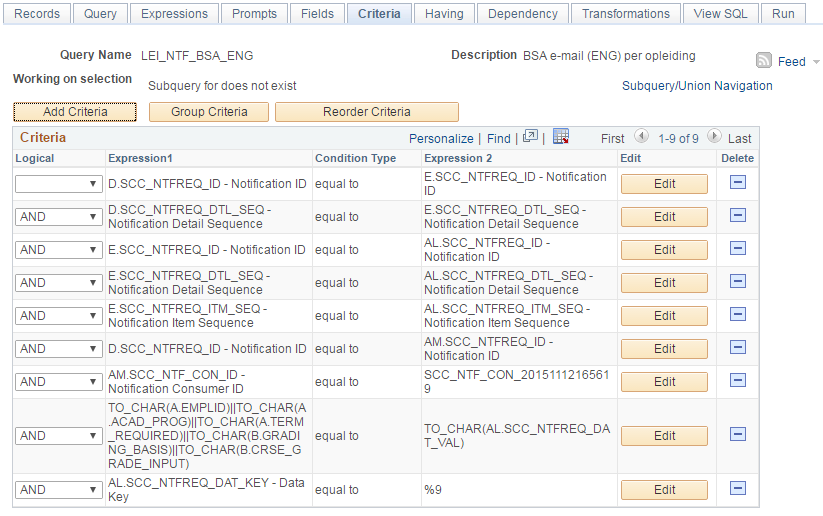 EMEA Alliance   11-12 October 2016
Creative use of NFK variables
Create your own context
Manage duplicates
Variable subject
Text building block functionality
EMEA Alliance   11-12 October 2016
Variable subject
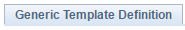 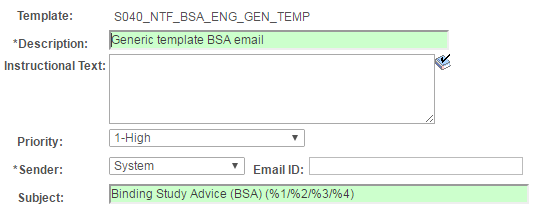 EMEA Alliance   11-12 October 2016
Creative use of NFK variables
Create your own context
Manage duplicates
Variable subject
Text building block functionality
EMEA Alliance   11-12 October 2016
Text building functionality
EXAMPLE: E-mail with study advice for 1st and 2nd years

= 19 possible advice codes
= 19 different e-mails (with a lot of similarities)
≠ 19 different templates 	 very tedious to manage over the years
			 text building functionality
			 HRMS Text Catalog
EMEA Alliance   11-12 October 2016
HRMS Text catalog: 25 text blocks
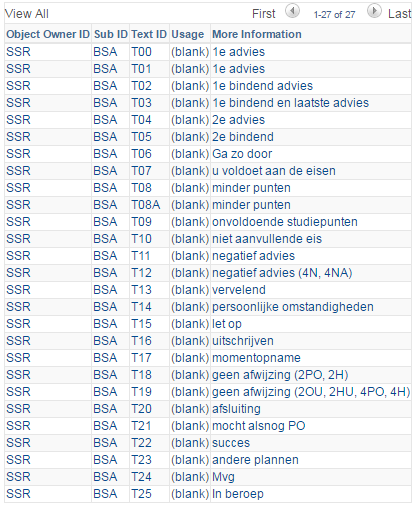 EMEA Alliance   11-12 October 2016
Text block 7
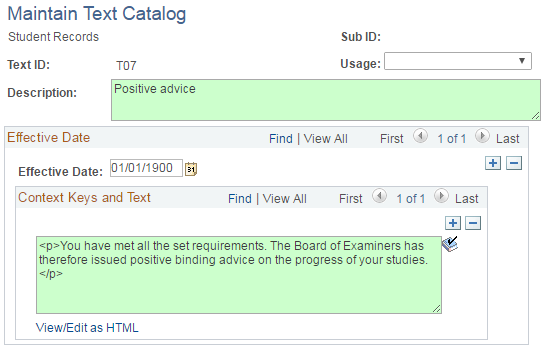 EMEA Alliance   11-12 October 2016
Matrix of text blocks
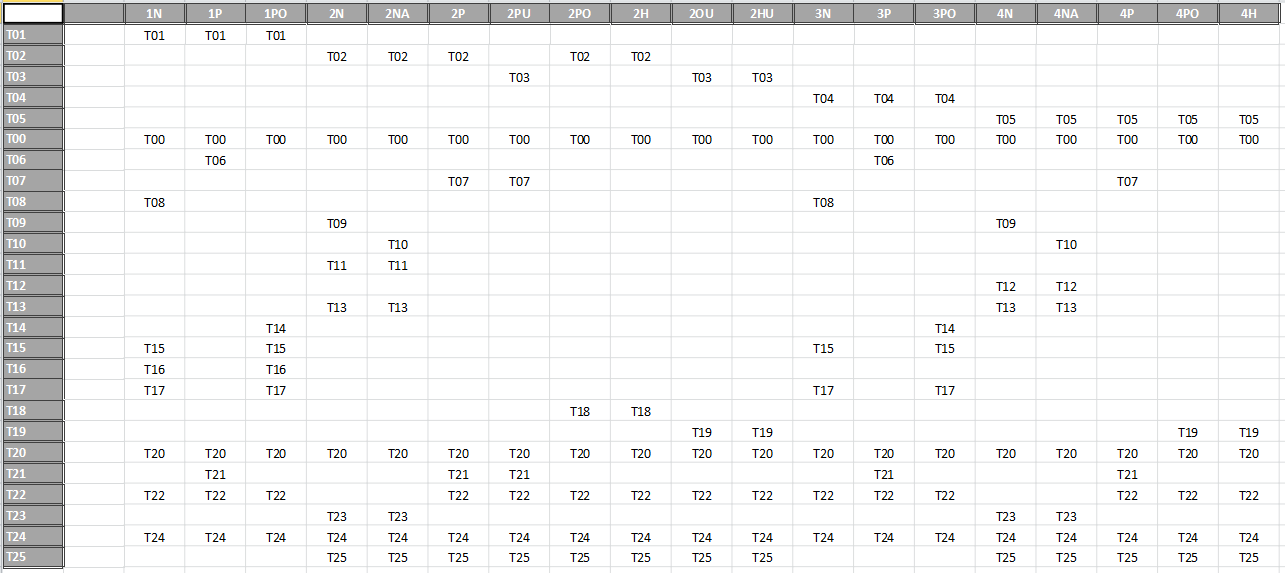 EMEA Alliance   11-12 October 2016
Concatination of texts blocks
= huge, unreadable, etc.
BUT: create once and enjoy forever!
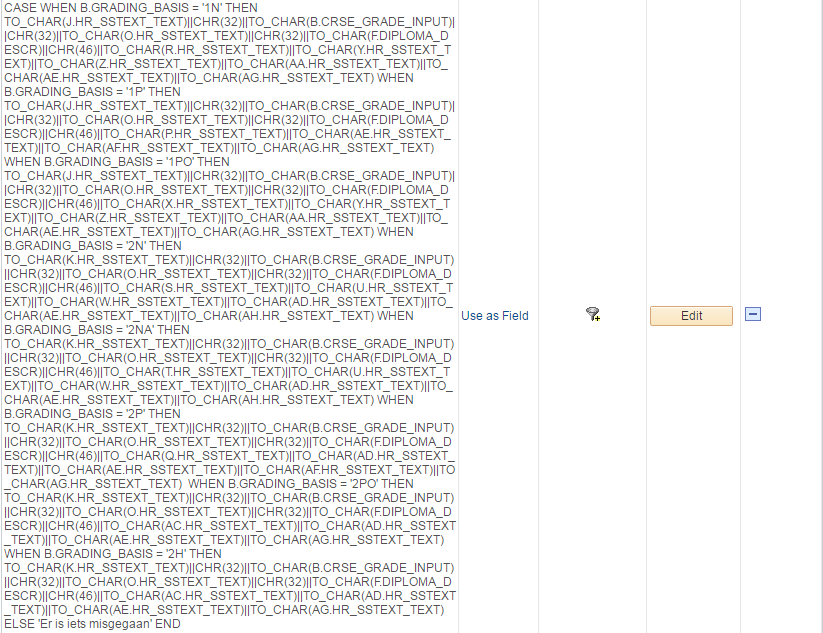 EMEA Alliance   11-12 October 2016
Advantages
Text changes: easy in text catalog 
No query, reporting or NFK experience needed
Single & simple Notification setup
Notification setup for petition requests:
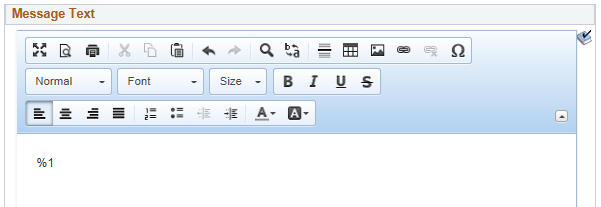 EMEA Alliance   11-12 October 2016
NFK vs. COMMGEN
How to choose?
EMEA Alliance   11-12 October 2016
Differences
COMMGEN
NFK
Attachment
Soft copy
Static subject
No (B)CC recipients
RTF report definition
Context = GEN/ADMP/SPRG
My Communications
3C groups
No attachment
Hard copy
Variable subject
Multiple recipients
HTML5 + variables
Create your own context
Notifications Center
Security per Consumer ID
EMEA Alliance   11-12 October 2016
What to consider?
Existing knowledge & configurations
Student SelfService:
	Student Center vs. Notification Center
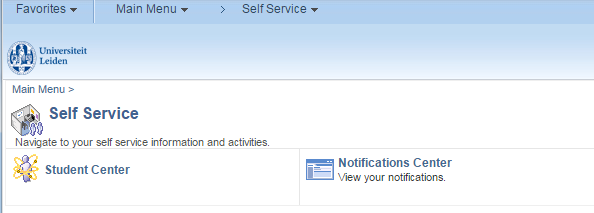 EMEA Alliance   11-12 October 2016
Customization by sans
NFK messages displayed in My communications
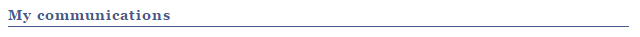 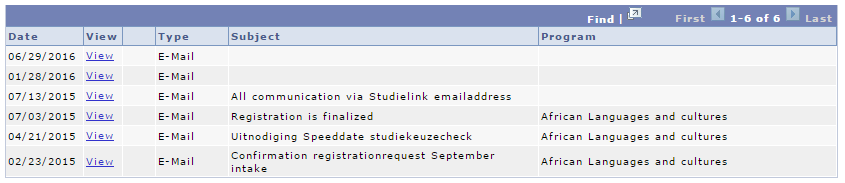 EMEA Alliance   11-12 October 2016
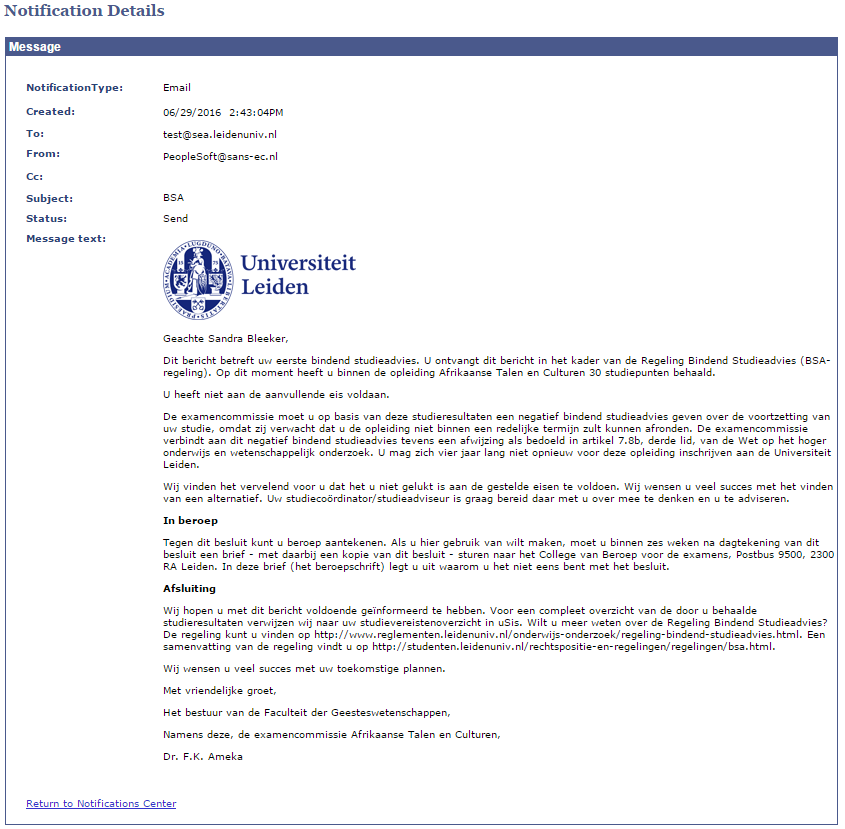 EMEA Alliance   11-12 October 2016
How to choose?
COMMGEN
NFK
Sensitive personal information
Scheduled batches
Alerts
Batches initiated by users
EMEA Alliance   11-12 October 2016
Run-ID: simple instruction
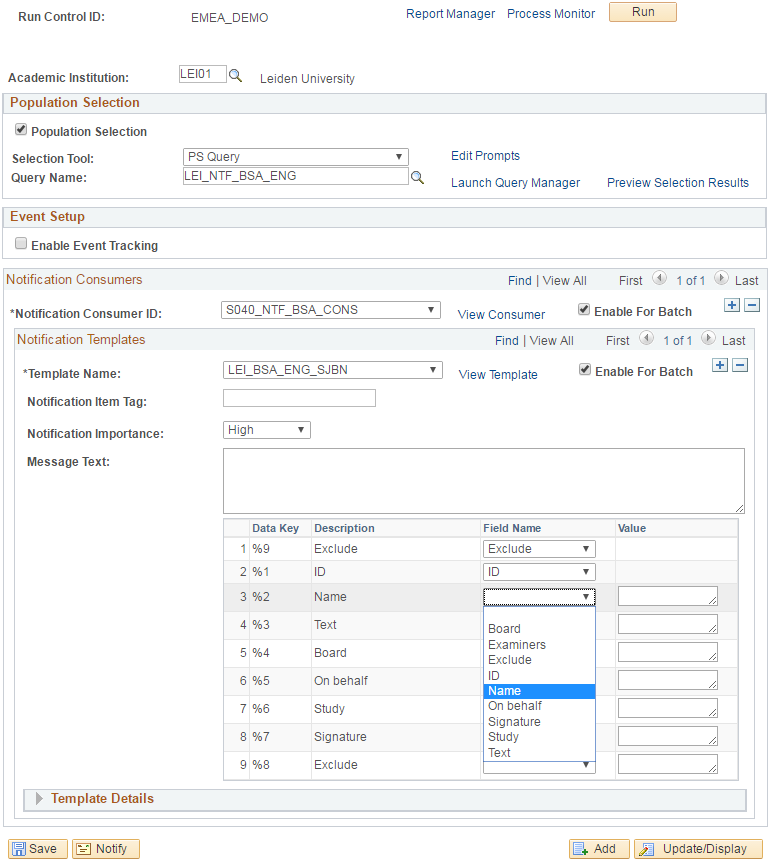 PopSelect query
Consumer ID
Notification setup
Allign variables
EMEA Alliance   11-12 October 2016
How to choose?
COMMGEN
NFK
Sensitive personal information
Scheduled batches
Alerts
Batches initiated by end-users
Hard copy & evidence of send data
Context ≠ GEN/ADMP/SPRG
HTML5 layout
Multiple recipients
Variable subject
EMEA Alliance   11-12 October 2016
presenter
Hendrieke Kouwenhoven
Application Manager
Leiden University
h.h.j.kouwenhoven@sea.leidenuniv.nl
all Alliance presentations will be available for download from the Conference Site
EMEA Alliance   11-12 October 2016
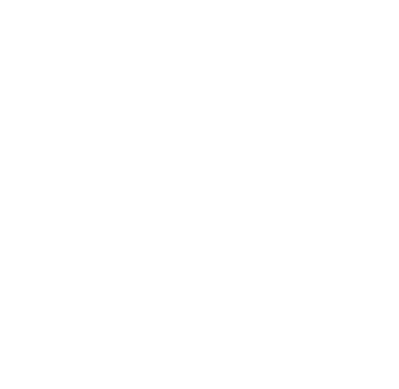 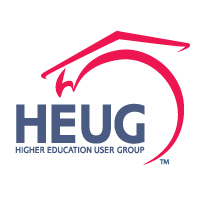 THANK YOU!
EMEA Alliance   11-12 October 2016
workcenter
EMEA Alliance   11-12 October 2016
workcenter
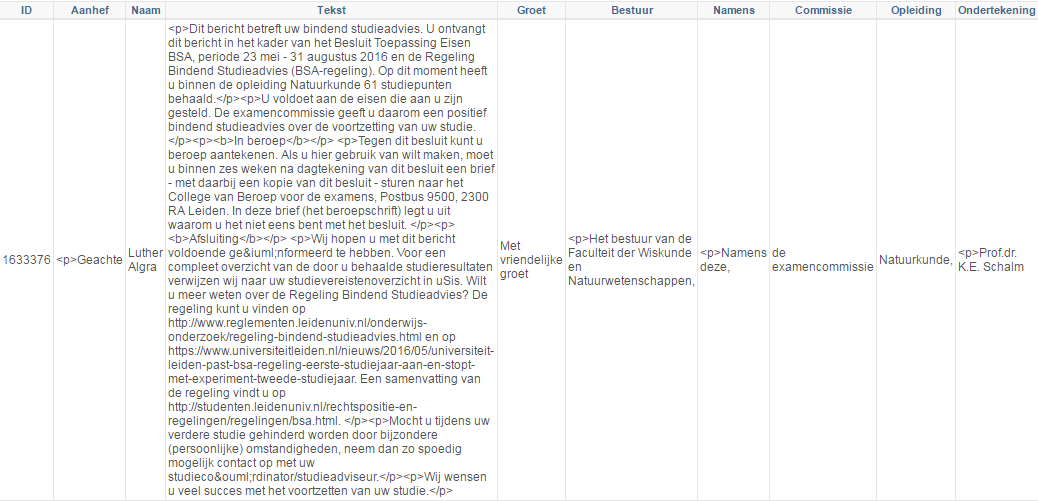 EMEA Alliance   11-12 October 2016
workcenter
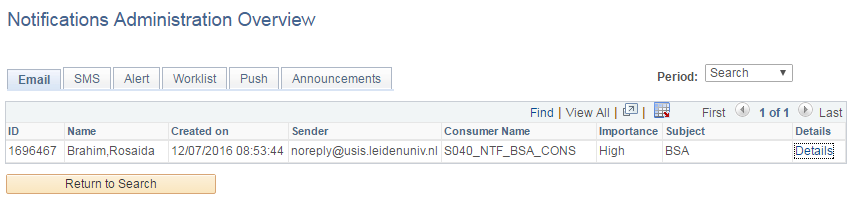 EMEA Alliance   11-12 October 2016
workcenter
Advantages:
Pre-check message text
Including signature
Checking send-status/completion of the process
Archive/alternative access to Notification Center
Mimicking of row level security
EMEA Alliance   11-12 October 2016